African Trypanosomiasis
Presented by Kristen Walter and Maggie Van Guilder
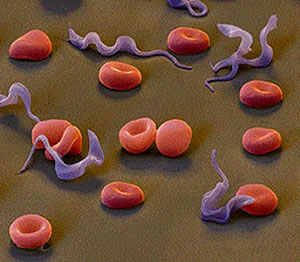 African Trypansomiasis
Outline
Disease background/mechanics
Vector
Impacts on humans
Impacts on animals
Prevention
Management/treatment
Case study
What’s next?
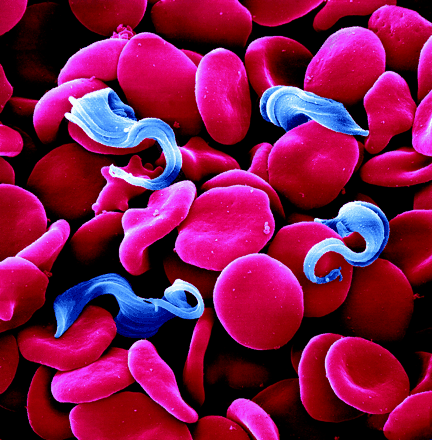 Trypanosomes
Protozoa (euglenozoa)
Extracellular blood borne pathogen
Flagellate
Exhibit one phase of
life cycle in a host, and
one in the vector
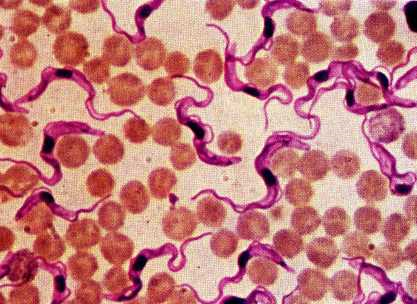 Background
Other names include
Nagana (in animals)
African Sleeping Sickness (in humans)
Animal African Trypanosomiasis (AAT)
Human African Trypanosomiasis (HAT)
T. rhodesiense (Trypanosoma brucei rhodesiense)
T. gambiense (Trypanosomoa brucei gambiense)

Responsible for 48,000 human deaths in 2008
HAT and AAT only present in Africa due to vector
Tsetse fly
USA cases only from recent  Africa visitors contracting disease
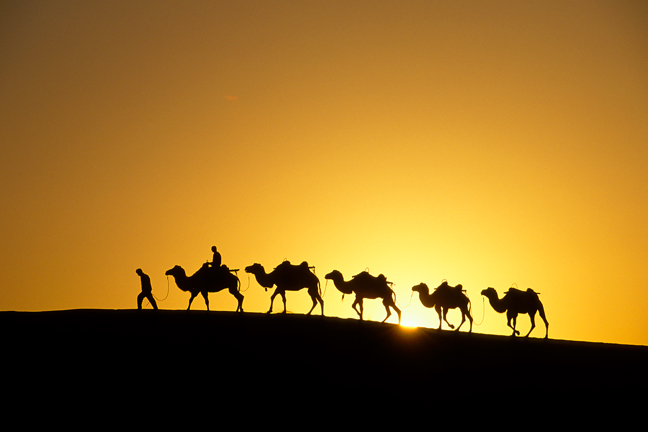 Background
David Bruce: 1903
Nagana: horses and camels
Thought to have stopped the spread of Islam into Sub-Saharan Africa
Trypanosomes affect most African mammals
Humans, cattle, horses, sheep, donkeys, camels, pigs, dogs, and cats
T. rhodesiense: zoonotic 
“Western African Sleeping Sickness”
More aggressive than eastern strain (T. gambiense)
Life Cycle
http://www.genomics.liv.ac.uk/tryps/trypsmovie.html
Tsetse Fly - vector
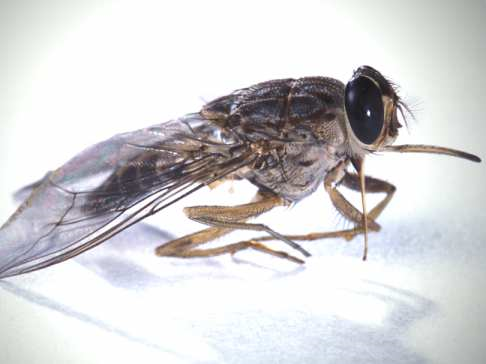 Unfed female
Fed female
Mechanics of HAT/AAT
Parasite enters the bloodstream  white blood cells attack.
Most parasites have the same variable surface glycoprotein (VSG), 
Structure determines variable antigenic type (VAT).
These are destroyed by immune system 
Remaining parasites with different VAT reproduce
Parasites: physically alter VAT to avoid destruction
Leads to long lasing  infection 
Nearly impossible for immune system to eradicate completely
Mechanics continued
During WBC response, proteolytic enzymes and toxins are produced 
Destroys both protozoa and RBCs
 anemia and drop in platelets
Prolonged anemia puts stress on the heart 
Can lead to congestive heart failure
Symptoms in humans
Generally present 1-3 weeks after the initial infection. Include:
Sleepiness (may be uncontrollable)
Sweating
Swollen lymph nodes all over the body
Swollen, red, painful nodes at site of fly bite
Weakness
Anxiety
Drowsiness during the day
Fever
Headache
Insomnia at night
Mood changes
Animals affected
Symptoms in cattle
Anemia severity influenced by
age
breed
nutritional status 
pathogen’s population virulence
Weakness 
lethargy
loss of condition 
(weight loss)
abortion
reduced milk production 
small or weak calves 
anemia 
loss of fertility
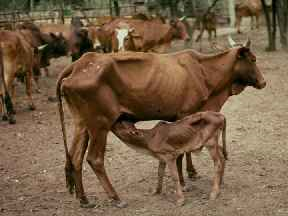 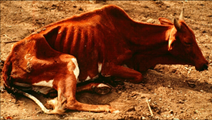 Symptoms cont.
Non-pathognomonic lesion occurs at the bite site
Chronic cases: most common cause of death is congestive heart failure
Prolonged anemia, myocardial damage, increased vascular permeability.
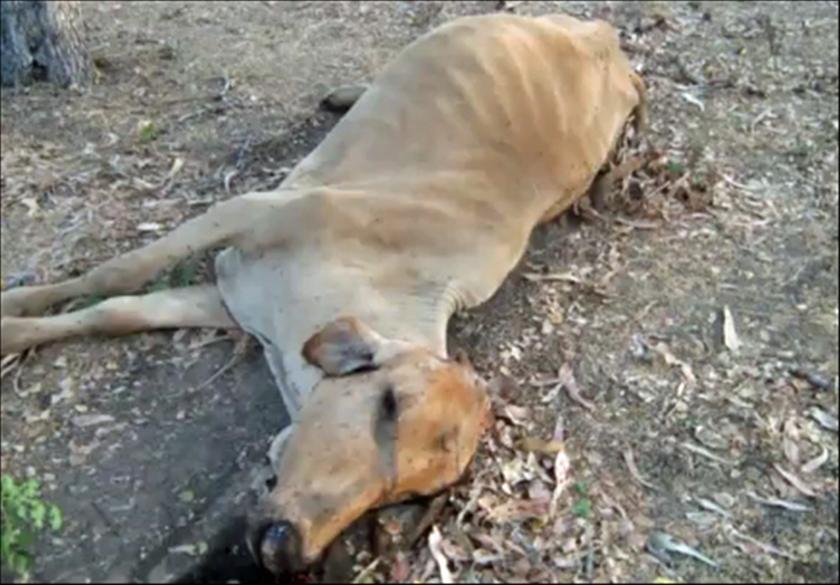 Geography
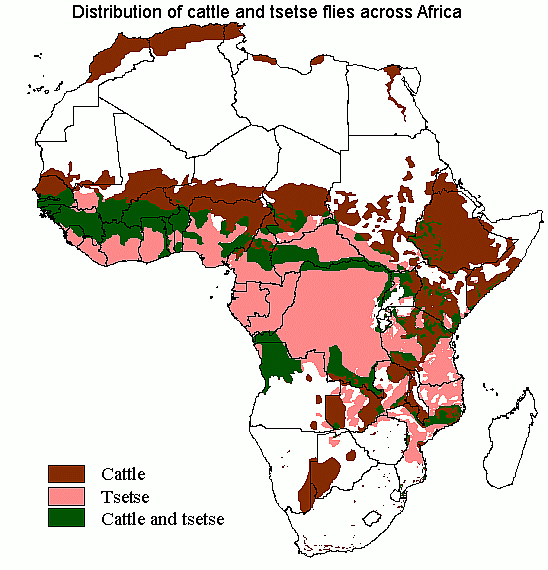 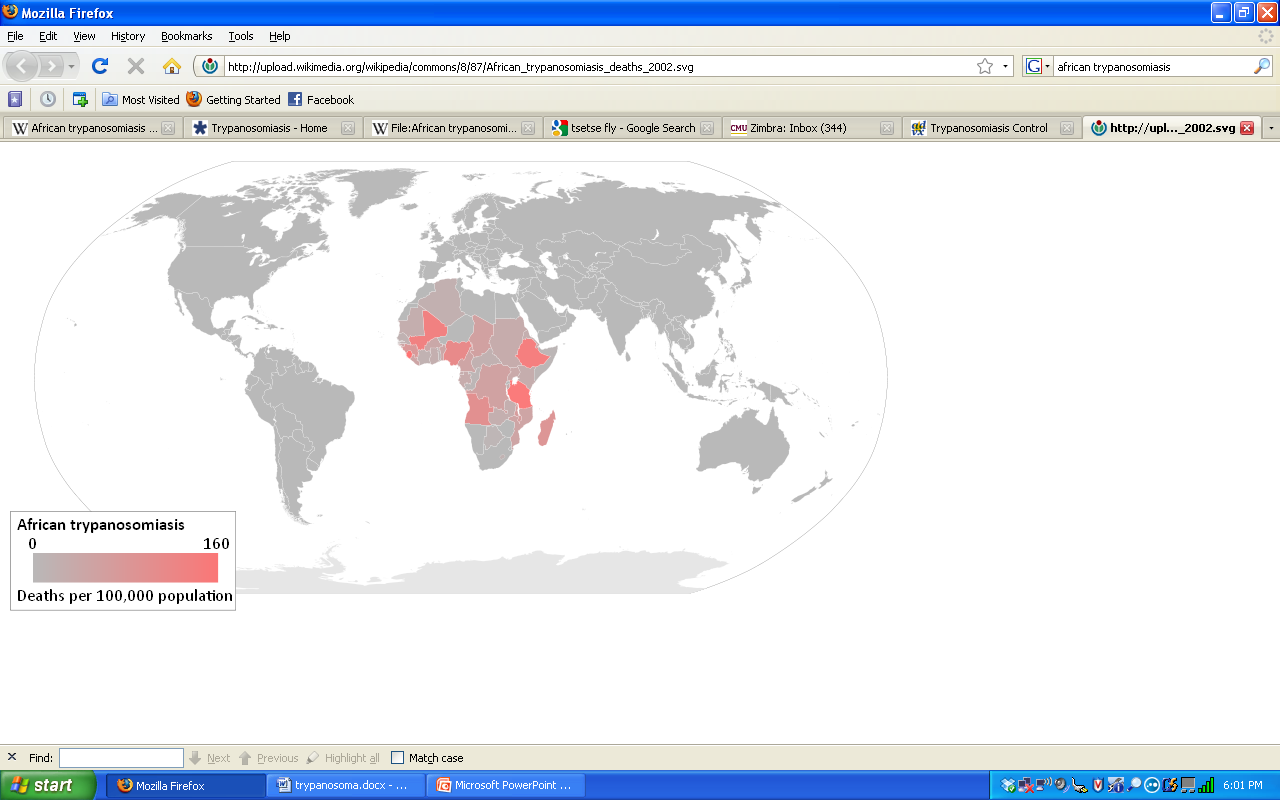 Socioeconomic Impact
Acute: death of cattle
Chronic: ↓ milk production, ↓ reproductive success (abortion or small, weak calves), and ↓ meat yield on butchered animals
↑ impact on farmers
Rely on cattle for income (milk sales, etc.)
Trypanosomiasis estimated cost: 1 - 4 billion USD/year to African farmers
Prevention
Vaccines available
Unattainable in high-risk areas (low income)
Insect control
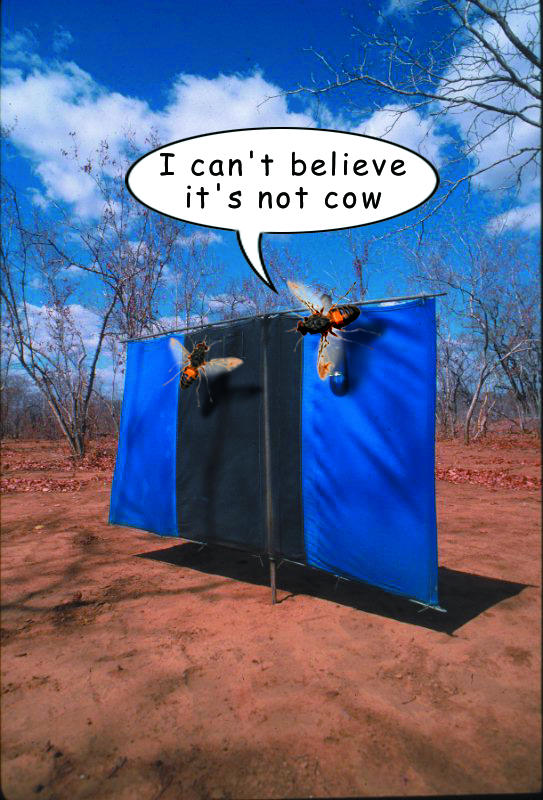 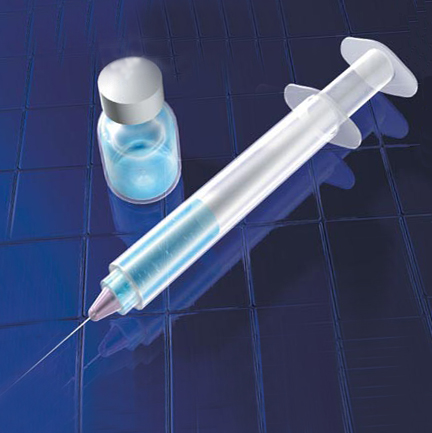 Management/treatment
Eflornithine (T. gambiense only)
Melarsoprol
Suramin (Antrypol)
Combination therapy
Pentamidine
Treats T. gambiense, but not T. rhodesiense
Toxic, so should not be used for prevention
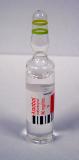 Case Study
Eco-social analysis of an East African agro-pastoral system: Management of tsetse and bovine trypanosomiasis
Johann Baumgartner, Gianni Gilioli, Getachew Tikubet, Andrew Paul Guiterrez
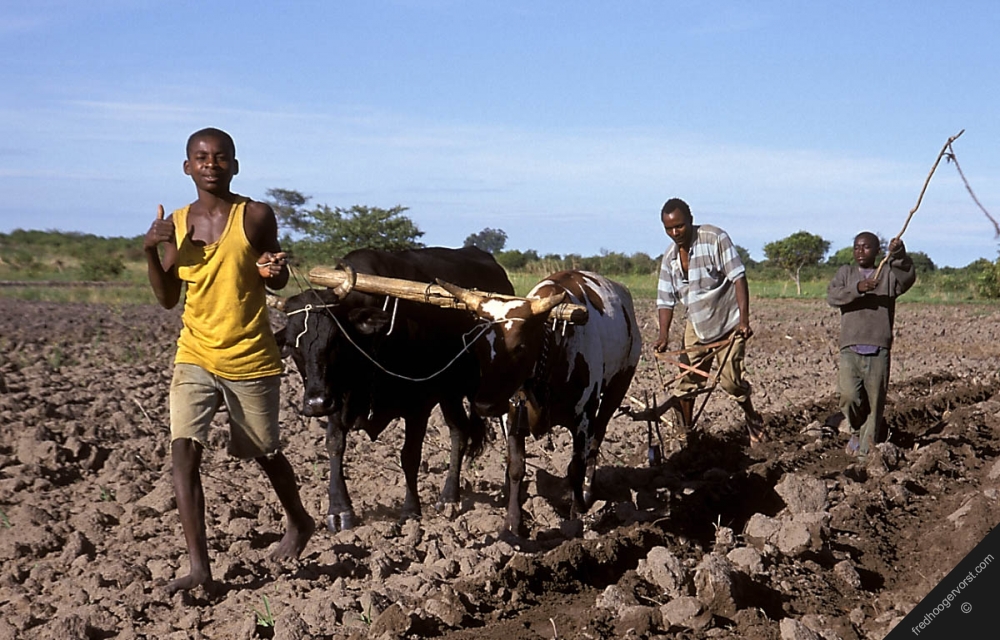 Hypotheses
↓ risk from tsetse and disease  ↑ cattle populations and their value
Interaction of ↓ risk and ↑ productivity  ↑ human and cattle populations, 
Over exploitation of base resources (like pastures) 
Lower environmental CC and ↓ sustainability
New social structures required to cope with consequences of this change
Methods
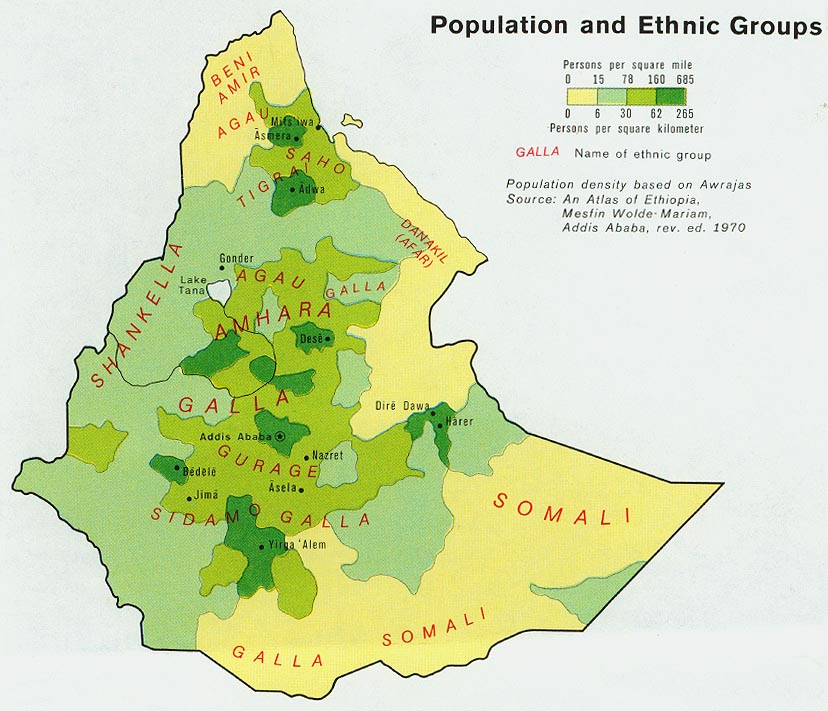 Study area
SW Ethiopia, village of roughly 254 households
“Extreme poverty” (UNSTATS 2006)
Productivity constraints
Tsetse and trypanosomiasis
Study from 1995 to 2005
Investigated
Insect control measures/livestock treatment
Insect trapping
Cattle blood testing/treatment
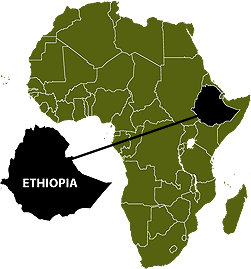 Methods cont.
Complex bio-economic model
Combined economic and biologic model
Incorporates: refuge, population demand, resource depletion, cattle and farmer dynamics (biological and economical)
Max-profit system (Xc)
Unrestrained demand
Optimal long-term societal system (X*)
Sustainable
Determined economic impact and sustainability of control
Results
During the 10-year period:
Disease prevalence ↓ 
29% - 10%
↓ Perceived Risk
Cattle numbers ↑: 574 - 2872
Calving rate ↑ 
0.068 - 0.56 calves·year-1·cow-1 
Ethiopian highlands: no ↑ calving rate  tsetse control 
Calf mortality substantially reduced
Milk production ↑: 0.1 - 1.31 liters/day
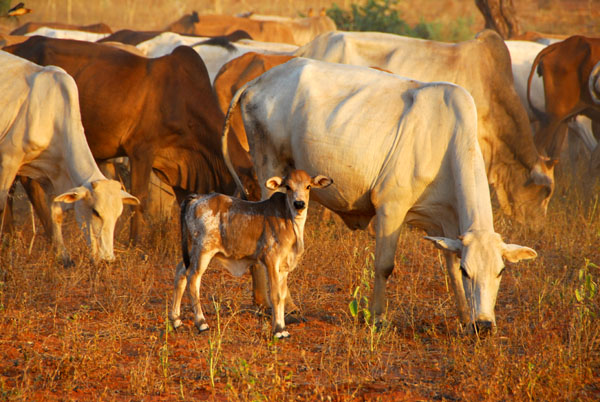 Results cont.
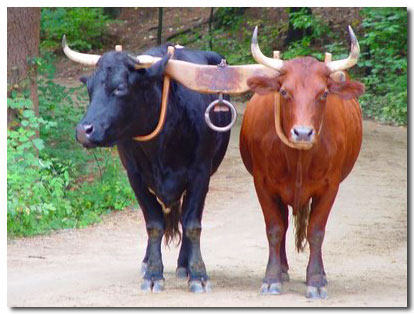 Draft oxen↑: 3 - 136
Cultivated area ↑ 
12 ha - 500 ha
33% ↓ in pasture area 
440 ha - 295 ha  ↓ CC
Family size ↑: 3.5 - 5
Family income (in USD)/mo ↑: 15.6 - 60 
Construction of a school in 2005
New road
Discussion
Neighboring villages experienced ↓ disease rate. No direct control measures taken
Spillover?
Tsetse population cycle?
Oxen productivity ↑
tsetse control	
Land cultivated/ox ↑: 1 ha - 3.72 ha 
Will short-term economic growth last? 
This requires attention
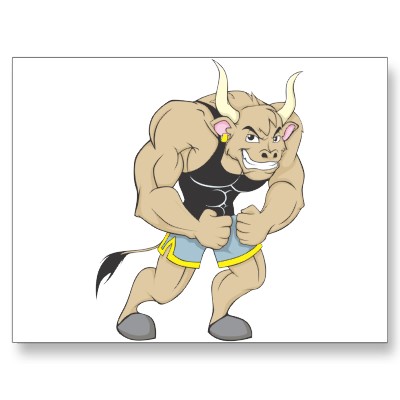 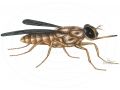 Conclusion
Must seek societal solutions
Post tsetse/trypanosomiasis suppression
farmers/govt. 
establish stocking rates for cattle 
encourage human reproductive health programs
Sustainable balance  long-term solution
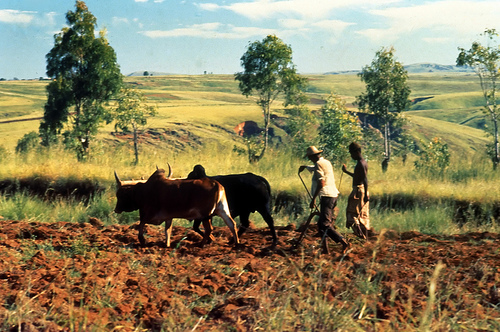 What’s next?
Continued insect control
Improved cattle breeds
N’dama cows: naturally resistant to trypanosomiasis
Ecologically sustainable farming
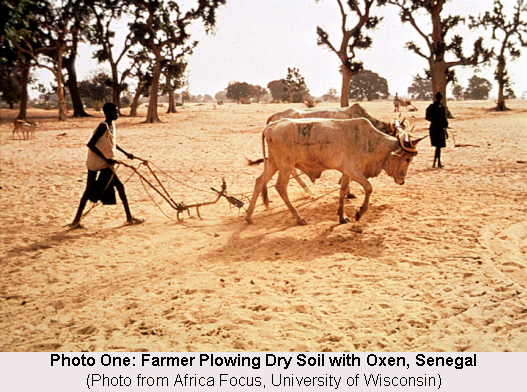 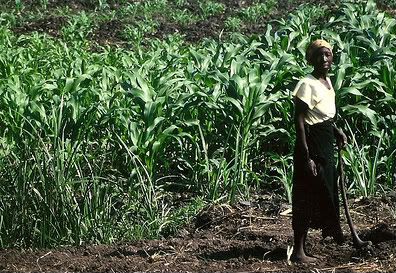 Lit. Cited
Baumgartner, J., G. Gilioli, G. Tikubet, A.P. Guiterrez. 2008. Eco-social analysis of an East African agro-pastoral system: Management of tsetse and bovine trypanosomiasis. Ecological Economics. 65: 125-135
Connor, R.J. 1994. The impact of Nagana. Journal of Veterinary Research. 61:379-383
David C. Dugdale, III, MD, Jatin M. Vyas, MD, PhD, David Zieve, MD, MHA, A.D.A.M. 2010. African trypanosomiasis. [online] Available from: http://www.ncbi.nlm.nih.gov/pubmedhealth/PMH0002338/. Accessed 3/20/2011.
Ferriman, A. Fake cows help to reduce sleeping sickness and use of insecticides. BMJ [Internet]. 2001 [cited 3-22-2011]; 29;323(7315): 711. Available from: https://www.ncbi.nlm.nih.gov/pmc/articles/PMC1121279/.
Krinski, W.L.  2009. Tsetse Flies (Glossinidae). Medical and Veterinary Entomology (2nd ed). 289-299
Snow, W.F. and P.F.L. Boreham. The feeding habits and ecology of the tsetse fly Glossina morsitans submorsitans Newstead in relation to Nagana transmission in The Gambia. Acta Tropica. 36:47-51
Taylor, K and E.M.L. Authié. 2005. Pathogenesis of Animal Trypanosomiasis. 331-353
Wells, E.A. 1972. The importance of mechanical transmission in the epidemiology of Nagana: A review. Trop. Anim. Hlth. Prod. 4: 74-88
Questions?
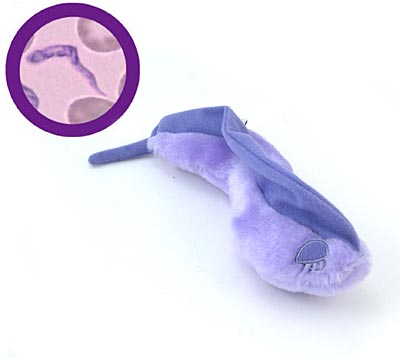 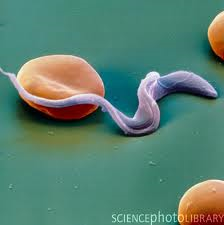 Trypanosoma
Available in Plush!!!